Statistical Disclosure Limitation at the U.S. Census Bureau: From Legacy to Innovation
Aref N. Dajani, Ph.D., Mathematical Statistician
Center for Disclosure Avoidance Research
U.S. Census Bureau

Presented at the DIMACS/Northeast Big Data Hub Workshop on Privacy and Security for Big Data, Rutgers University,
April 24, 2017
Slide 1 of 38
Disclaimer
This presentation is released to inform interested parties of ongoing research and to encourage discussion of work in progress. Any views expressed on statistical, methodological, technical, or operational issues are those of the author and not necessarily those of the U.S. Census Bureau.
Slide 2 of 38
Acknowledgements
My colleagues within CDAR who reviewed this presentation, in particular our Center Chief Simson Garfinkel.
Associate Director for Research and  Methodology and Chief Scientist John Abowd.
Slide 3 of 38
Roadmap of Presentation
Personally Identifiable Information (PII) and Statistical Disclosure Limitation (SDL)
The Census Bureau and Privacy
Legacy Methods of SDL at the U.S. Census Bureau
Ongoing Improvements on Legacy Methods
Innovation in SDL at the U.S. Census Bureau
Challenges, Opportunities, and Final Remarks
Slide 4 of 38
Definition of PII
OMB Memorandum M-17-12, January 3, 2017
“The term PII refers to information that can be used to distinguish or trace an individual’s identity, either alone or when combined with other information that is linked or linkable to a specific individual.”
Slide 5 of 38
Privacy Protection Terminology
Statistical Disclosure Limitation (SDL) and Disclosure Avoidance (DA)
Statistical methods used in the processing of data prior to releasing data products to ensure the confidentiality of responses
De-Identification: Process which removes identifiers
Slide 6 of 38
Re-Identification
A method to avoid uncovering PII through record linkage
Legacy re-identification studies determine whether we can link specific auxiliary files to our public use files
These include, for example, GIS shape files and web-scraped files.
We then use our internal use data to calculate what proportion of suspected links are confirmed.
Slide 7 of 38
The Database Reconstruction Theorem
Slide 8 of 38
Title 13: Census Bureau’s Privacy Law
The Census Bureau collects data from households and establishments and produces statistical results.
From U.S. Code Title 13, Section 9, the following are prohibited:
use the information furnished under the provisions of this title for any purpose other than the statistical purposes for which it is supplied; or
make any publication whereby the data furnished by any particular establishment or individual under this title can be identified; or
permit anyone other than the sworn officers and employees of the Department or bureau or agency thereof to examine the individual reports.
https://www.law.cornell.edu/uscode/text/13/9
Slide 9 of 38
The Census Bureau and Privacy
We release reports, tables/infographs, and public-use files.
To satisfy the statutory requirements noted in the previous slide, the Census Bureau applies disclosure avoidance procedures to all of its public products
We are currently moving from legacy to innovative new SDL techniques
Slide 10 of 38
Legacy Methods of SDL at the U.S. Census Bureau
Information reduction
Data perturbation
Federal Statistical Research Data Centers (FSRDC)
Slide 11 of 38
Information Reduction Methods at the U.S. Census Bureau
Top-/bottom-coding
Cell or item suppression
Removing variables from tables or files
Rounding
Sampling
Slide 12 of 38
Data Perturbation Methods at the U.S. Census Bureau
Swapping
Random noise infusion
Partially and fully synthetic database construction
Modeled noise infusion
Survey of Income and Program Participation linked to IRS and SSA data
Offers validation server; results from runs on the confidential data are subjected to traditional SDL
Synthetic Longitudinal Business Database
Also offers validation server; results from runs on the confidential data are subjected to traditional SDL
Validation servers can only be accessed by internal Census staff, not external researchers
Slide 13 of 38
FSRDC Overview
Partnerships between federal statistical agencies and research institutions
Access to restricted-use microdata for statistical purposes
24 locations and counting (25th, at Georgetown, opens tomorrow)
Research proposals and output are reviewed for conformance to disclosure avoidance standards.
Slide 14 of 38
Options for Research on Confidential Data – Remote Stats
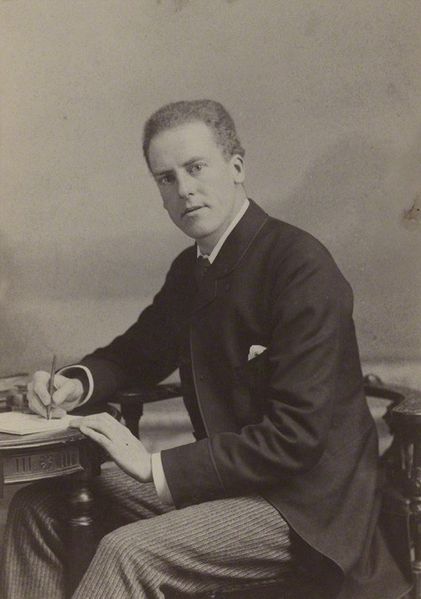 Researchers who want access to the data
Organization with confidential data
Researcher goes to organization, conducts research, results are processed with traditional disclosure avoidance methods and returned.

Advantage: Statistics are run on the confidential data. Some disclosure limitations (e.g., swapping) are not removed, even when the confidential data are used

Disadvantage: Slow; expensive; privileged researchers.
Slide 15 of 38
Options for Research on Confidential Data - Microdata
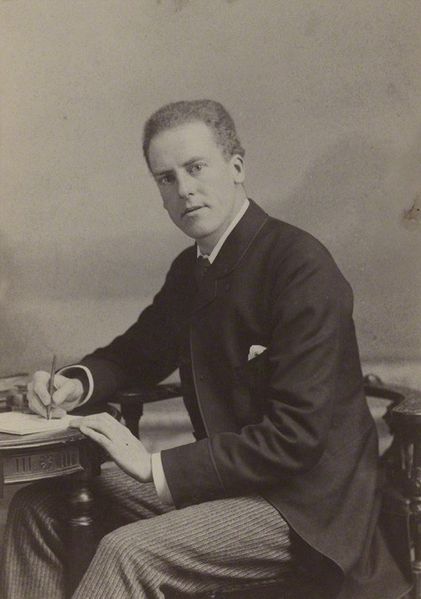 Researchers who want access to the data
Organization with confidential data
Organization publishes de-identified microdata. 
Advantage: Researchers can use data at their own offices.                      Results do not receive further disclosure limitation.

Disadvantage: Inferences cannot (usually) be corrected to account for the disclosure                          limitation methods. (See Abowd and Schmutte, BPEA 2015)
                          De-identified data may still leak sensitive information!
Slide 16 of 38
Ongoing Improvements in Legacy Methods
Cell suppression for economic censuses and surveys
Expanded fully and partially synthetic database construction
Slide 17 of 38
Innovation in SDL at the U.S. Census Bureau (Slide 1 of 2)
Formal Privacy and Differential Privacy (DP)
Randomized response, a survey technique invented in the 1960s, was the first DP mechanism implemented by any statistical agency, although that was not a conscious decision, and the technique is difficult to adapt to modern survey collection methods
First production application of a formally private disclosure limitation system by any organization was the Census Bureau’s, OnTheMap, (residential side only),  a geographic query response system for studying residence and workplace patterns
Slide 18 of 38
Innovation in SDL at the U.S. Census Bureau (Slide 2 of 2)
Slide 19 of 38
Budget, or Production Possibilities Frontier, in  economics is equivalent to Receiver Operating Characteristics curve for statisticians
Constrains aggregate risk of partial database reconstruction given all published statistics
Worst-case limit to the inferential disclosure of any identity or item
In differential privacy, worst case is over all possible databases with the same schema for all individuals and items
Slide 20 of 38
Respecting a Privacy-loss Budget
All released statistics can never permit a database reconstruction more accurate than the budget
Protection into the indefinite future 
For differential privacy, guarantee is over all future attackers and any database with the same schema
Slide 21 of 38
SDL Is Technology Not Preferences
The price of increasing data accuracy (public “good”) in terms of increased privacy loss (public “bad”) is the slope of the PPF
Statistical Disclosure Limitation: Slope of the Risk-Utility Curve (with privacy-loss on the x-axis and data accuracy on the y-axis)
The slope of the PPF is also called the marginal social cost
Difficult to select an optimal point because that requires a model of preferences between data accuracy and privacy loss, which is outside the scope of the disclosure limitation technology
The optimal choice equates marginal social benefit (MSB, determined by the preference model) with marginal social cost (MSC, determined by the technology)
Slide 22 of 38
Slide 23 of 38
How to Prove That a Privacy-loss Budget Was Respected
Must quantify the privacy-loss expenditure of each publication
The collection of the algorithms taken altogether must satisfy the privacy-loss budget
This means that the collection of algorithms used must have known composition properties
Slide 24 of 38
How to Prove that the Algorithms are Resistant to All Future Attacks
Information environment is changing much faster than before
It may no longer be reasonable to assert that a product is empirically safe given best-practice disclosure limitation prior to its release
Formal privacy models replace empirical assessment with designed protection
Resistance to all future attacks is a property of the design
Slide 25 of 38
DP: Properties
Is robust to background knowledge of the data
Sequential and parallel composability
Allows for post-processing edits
Privacy proven guarantees hold even if external data sources are published or released later
Slide 26 of 38
Model Generation
Synthetic Data Generation
ConfidentialData
Model with Privacy Guarantees
Formally Private Synthetic Data
Formally Private Synthetic Microdata
Formally private synthetic microdata
Model has intentional errors introduced (noise)
Quantifying privacy loss can be mathematically established and proven.
Slide 27 of 38
DP Implementation
Near Term
2020 Decennial Census of Population and Housing
American Community Survey (data year TBD)
Long Term (Vision)
All demographic and economic censuses and surveys
Slide 28 of 38
Differential Privacy: Concerns
The commonly used, flattened histogram representation of the universe is calculated as the Cartesian product of all potential combinations of responses for all variables
This is often orders of magnitude larger than the total population even when structural zeros are imposed
Policy makers (the Director at the Census Bureau) must have enough information about the privacy-loss/data accuracy tradeoff to make an informed decision about e 
In some cases, the amount of noise infusion from differential privacy may limit the suitability for use of the published statistics to more narrowly defined domains than has historically been true
Slide 29 of 38
Algorithmic Obstacles in Generating High Quality Synthetic Microdata
Integer counts
Non-negativity
Publicly known counts
Structural zeros
Small biases versus large aggregations
Slide 30 of 38
Technical Issues Moving Forward
Currently, synthetic dataset methods must be created for each confidential dataset
We need generic methods that will work on a broader range of datasets
It may be difficult to find meaningful correlations not represented in the model 
The model must anticipate the analysis that will be done.
We need better model-building tools
We also need generic tools for correlating arbitrary models with the ones used to build the synthetic data
Reproducible-science methods will be required to use synthetic data effectively
Slide 31 of 38
Complex Survey Challenges
Data are often collected with a complex sample design with considerable missing data and in panels of longitudinal data
Research is ongoing to ensure that weighted, longitudinal analysis using differential private data will continue to produce “good results and good science” of value to our data users
Slide 32 of 38
Opportunities
Differentially private and synthetic data may allow for data at finer granularity:
Demographic: at lower geographies
Economic: at more specific industry, sector, and product levels
Slide 33 of 38
Final Remarks
This transition from legacy to innovation involves retooling of methods for our career mathematical statisticians.
This transition will help the Census Bureau lead similar innovation across the U.S. Federal Government and beyond.
Slide 34 of 38
Thanks!
Aref N. Dajani, Ph.D.
Center for Disclosure Avoidance Research
Aref.N.Dajani@census.gov
(301) 763-1797
Slide 35 of 38